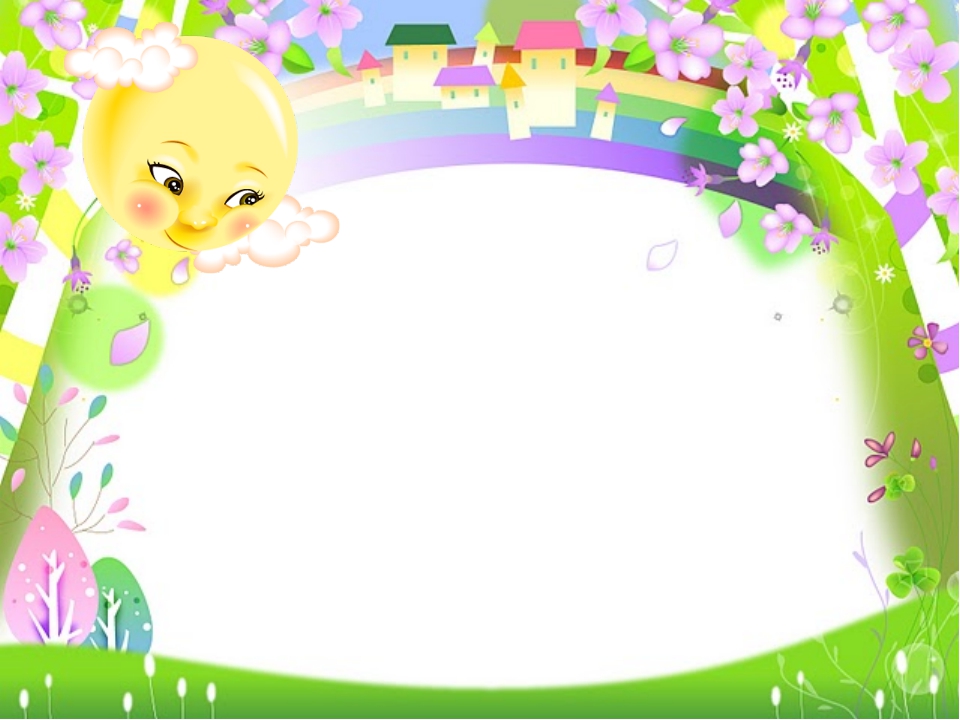 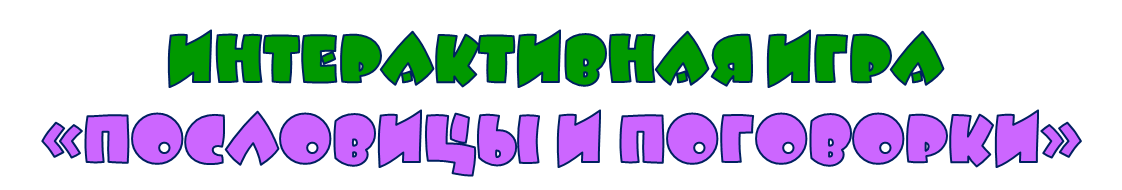 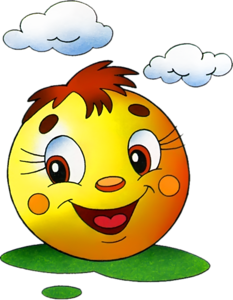 Автор- Костенко Наталья Владимировна, 
                                 учитель начальных классов 
             Б-Неклиновской СОШ Неклиновского района
                                      Ростовской области
Ребята!
Проверьте себя, как вы знаете пословицы. Выбирайте и нажимайте на любую карточку в конверте. Читайте начало пословицы и выбирайте конец пословиц. Чтобы себя проверить - нажимайте на карточку с началом пословицы. Для перехода на следующий слайд – нажимайте на
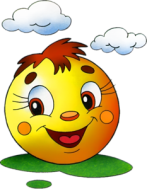 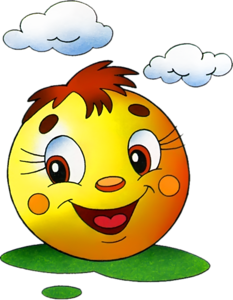 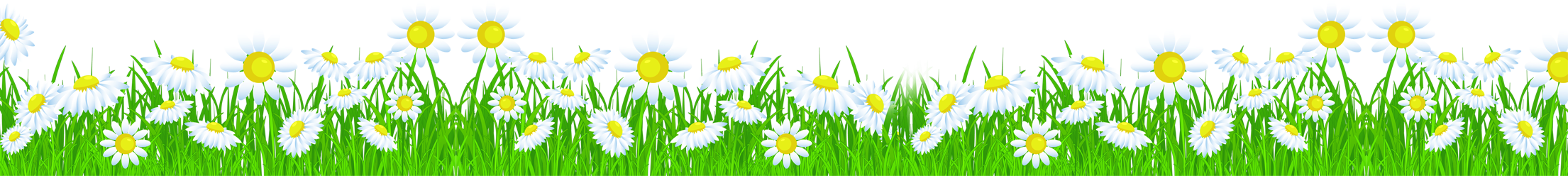 люби и саночки возить.
сделано на смех.
век учись.
а дома лучше.
то и пожнёшь.
В гостях хорошо,
Что посеешь,
Любишь кататься,
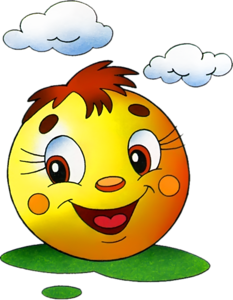 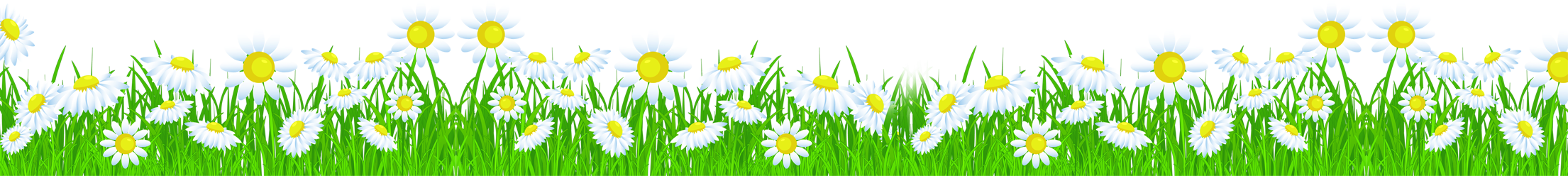 тем больше дров.
один раз отрежь.
так и откликнется.
кошке приятно.
то и пожнёшь.
Доброе слово и
Семь раз отмерь,
Как аукнется,
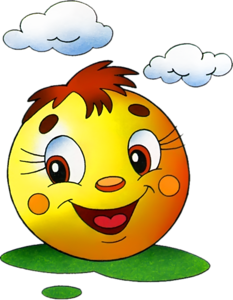 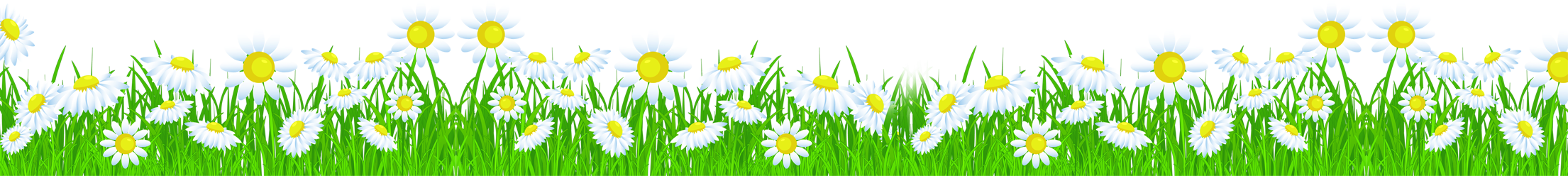 а честь смолоду.
здоровый дух.
к мудрости ступенька.
греет лучше солнца.
красит человека.
В здоровом теле,
Сердце матери
Азбука-
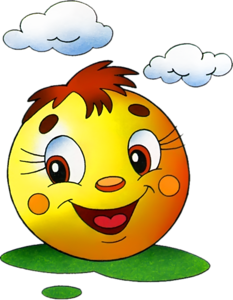 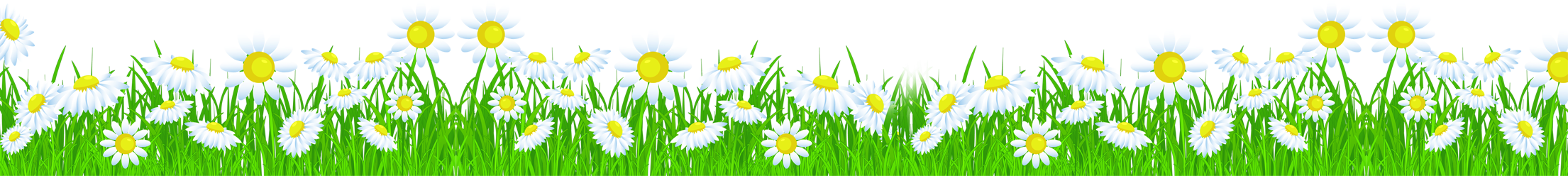 не садись.
сделано на смех.
ни одного не поймаешь.
а дома лучше.
людей насмешишь.
В гостях хорошо,
Поспешишь-
Не в свои сани,
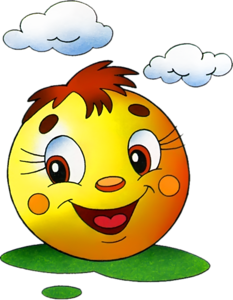 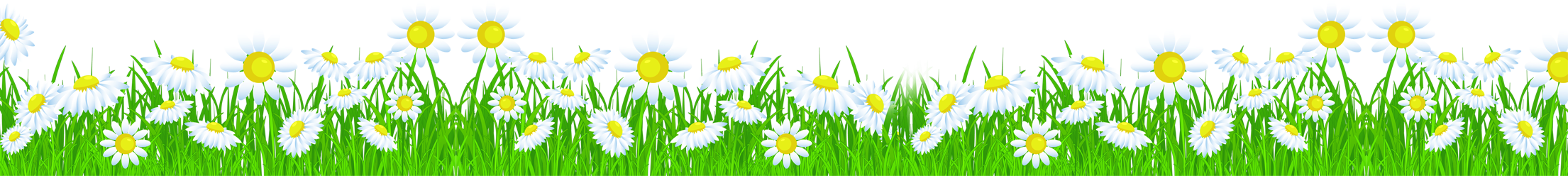 залог здоровья.
сделано на смех.
ни одного не поймаешь.
лучше новых двух.
а человек дружбой.
Птица сильна крыльями,
Чистота-
Старый друг
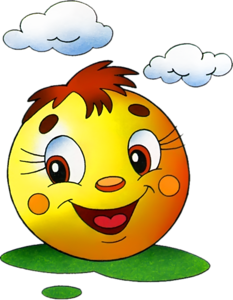 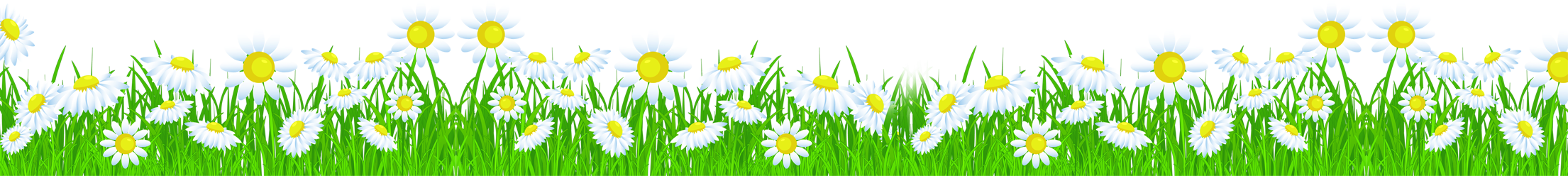 Интернет-ресурсы:
рамка 
рамка 2
Колобок
Лужайка
Фон
Автор приёма Е.В.Мазеина
пословицы
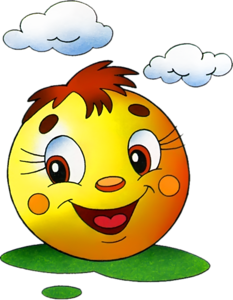 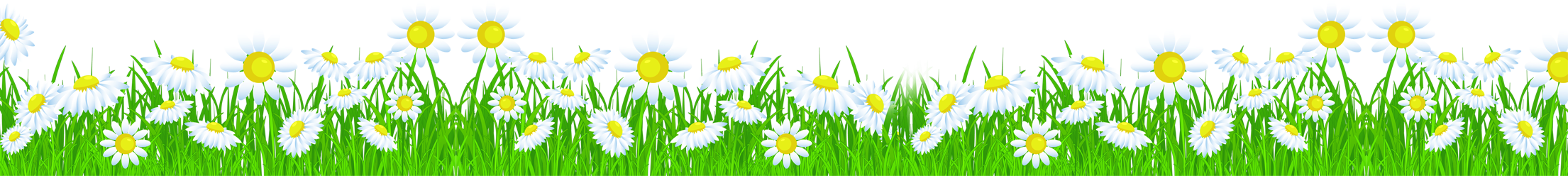